Презентация к уроку физической культуры
Учитель  Андреев Юрий Владимирович,
                     ГБОУ школа № 297 г.Санкт-Петербурга
8 класс.    Волейбол.
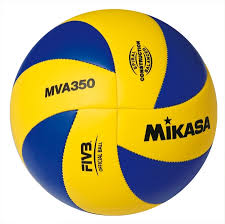 Тема урока: 

Прием и передача мяча сверху и снизу двумя руками..
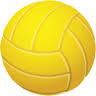 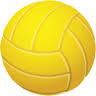 Образовательные задачи:

Совершенствовать технику передачи мяча сверху двумя руками.
Совершенствовать технику приема мяча снизу двумя руками.
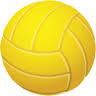 Развивающие задачи:
Способствовать формированию и коррекции правильной осанки.
Способствовать развитию координационных способностей.
Способствовать развитию скоростных качеств.
Способствовать повышению функциональных возможностей организма.
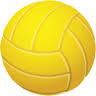 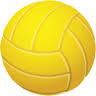 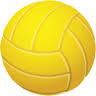 Воспитательные задачи:
Способствовать воспитанию морально-волевых качеств.
Способствовать воспитанию культуры поведения и формированию межличностных отношений в коллективе.
Способствовать воспитанию трудолюбия, дисциплинированности, чувства коллективизма.
Место проведения: спортивный зал.
                                                         
                                                           Инвентарь: волейбольные мячи.
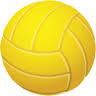 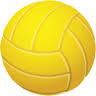 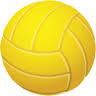 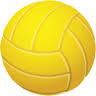 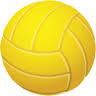 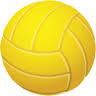